www.spsl.nsc.ru
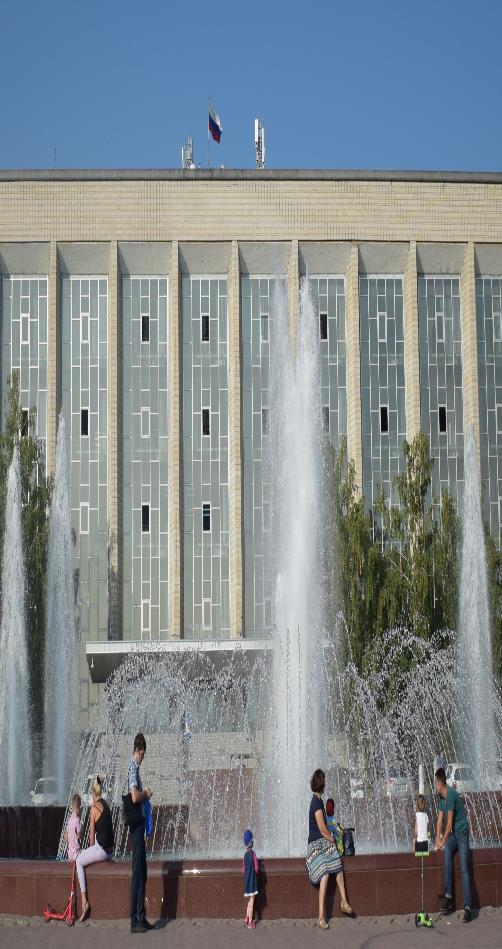 Инструментарий для научных исследований(работа с публикациями)
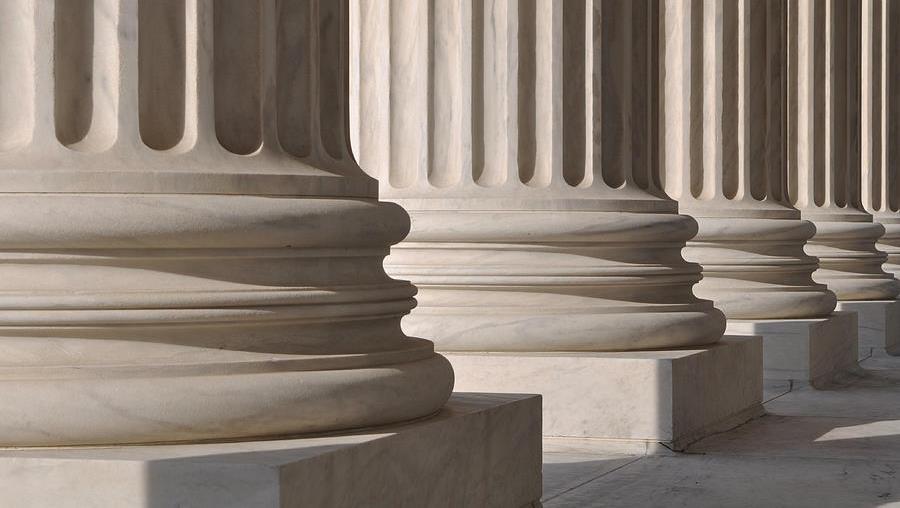 Жизненный цикл исследований
Закон Янга 
Все великие открытия делаются по ошибке.
[Speaker Notes: .]
Фундаментальные исследования
Фундаментальные научные исследования*  экспериментальная или теоретическая деятельность, преимущественно направленная на получение новых знаний об основных закономерностях строения, функционирования и развития природы, общества, человека, в том числе разработку и проверку новых гипотез и теорий *ФЗ «О научной, научно-технической и инновационной деятельности»

Признаки фундаментальности:
концептуальная универсальность,
пространственно-временная общность.

Результат ФНИ: публикации (монографии, статьи, отчеты)
Прикладные исследования
Прикладные научные исследования* - деятельность, направленная на применение новых знаний, необходимых для достижения практических целей и решения конкретных задач (при создании новых технологий и товаров, выполнении работ, оказании услуг).*ФЗ «О научной, научно-технической и инновационной деятельности»

Применяет существующие научные знания, чтобы разработать более практические, прикладные системы, такие как технология или изобретение.

Результат: интеллектуальная собственность (патент, свидетельство о регистрации РИД)
Поисковые исследования
Поисковые научные исследования*  деятельность, направленная на выявление и постановку научных, научно-технических задач, а также сфер возможного применения новых знаний, в том числе результатов интеллектуальной деятельности.
*ФЗ «О научной, научно-технической и инновационной деятельности»
Инновационный цикл
Охраняемые результаты интеллектуальной деятельности(Гражданский кодекс, ст. 1225)
Прочие
Результаты научной деятельности
исполнения;
фонограммы;
сообщение в эфир или по кабелю радио- или телепередач (вещание организаций эфирного или кабельного вещания);
фирменные наименования;
товарные знаки и знаки обслуживания;
наименования мест происхождения товаров;
коммерческие обозначения.
произведения науки, литературы и искусства;
программы для электронных вычислительных машин (программы для ЭВМ);
базы данных;
изобретения;
полезные модели;
промышленные образцы;
селекционные достижения;
топологии интегральных микросхем;
секреты производства (ноу-хау).
Ученый взаимодействует…
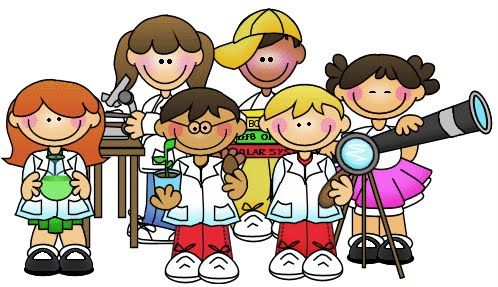 Научноесообщество
Публикации
Признание
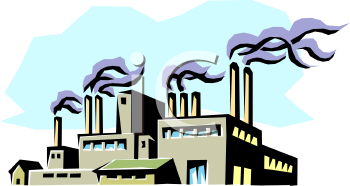 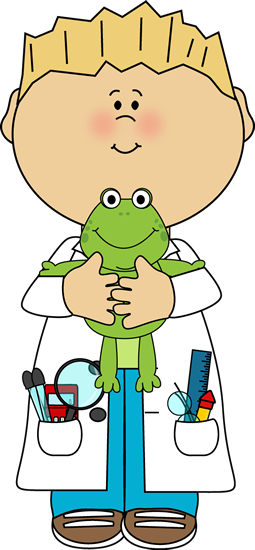 Отчеты
Технологии
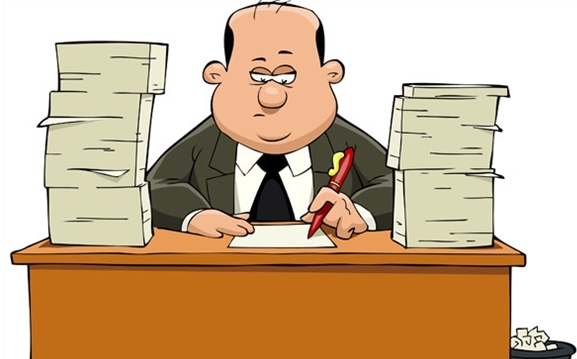 Финансирование
Финансирование
Государство
Бизнес
Кадры
Знание
Поддержка науки
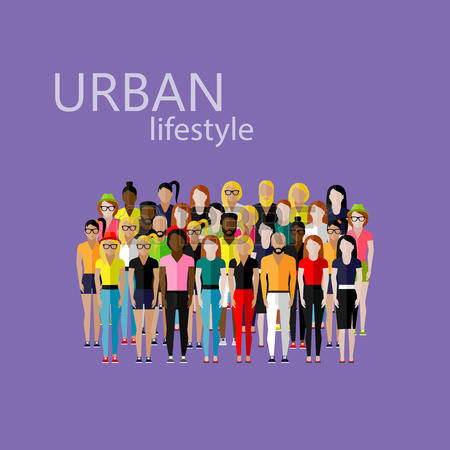 Общество
Немного о жизненных циклах
Жизненный цикл исследований
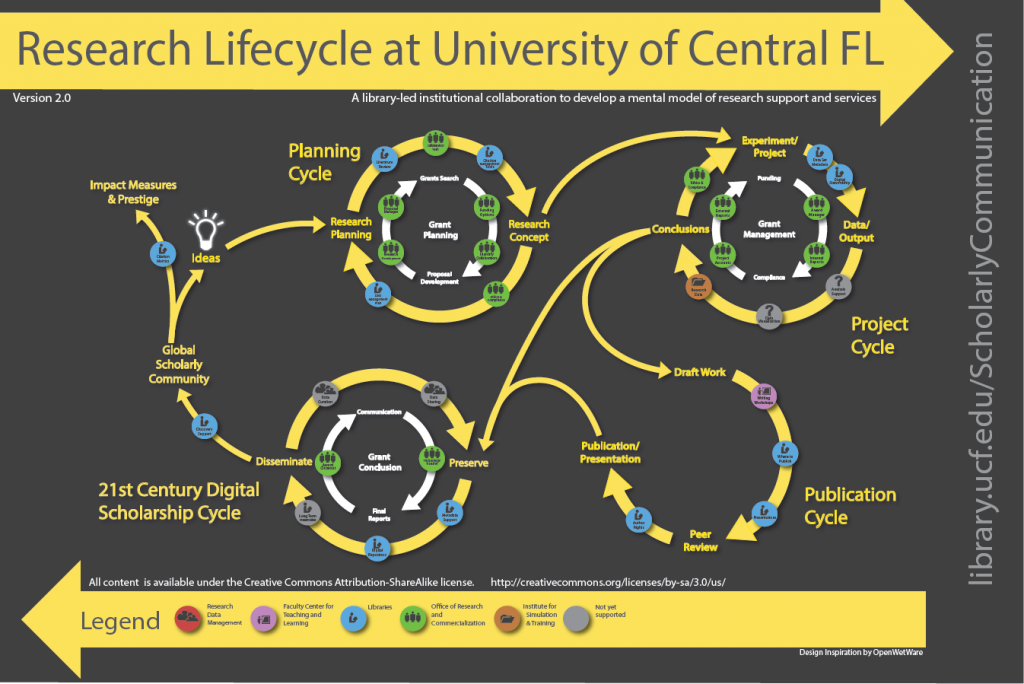 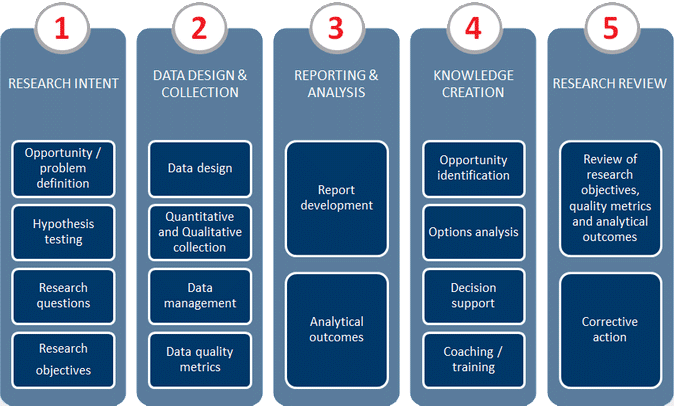 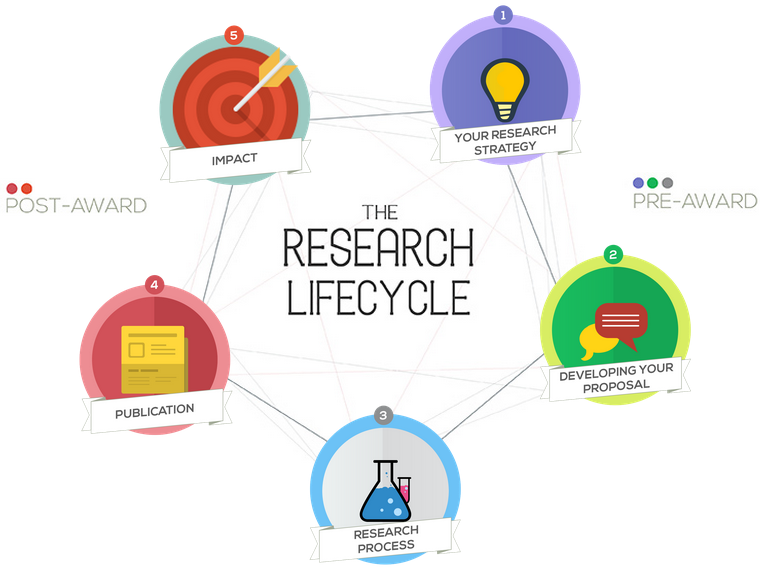 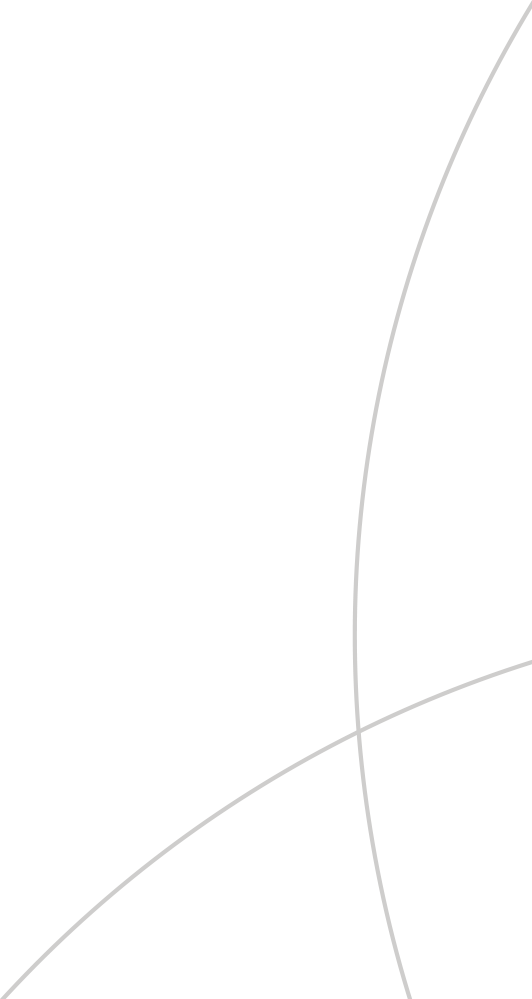 ЖИЗНЕННЫЙЦИКЛ ИССЛЕДОВАНИЯ
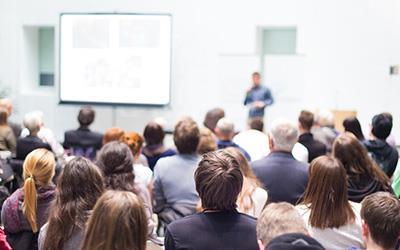 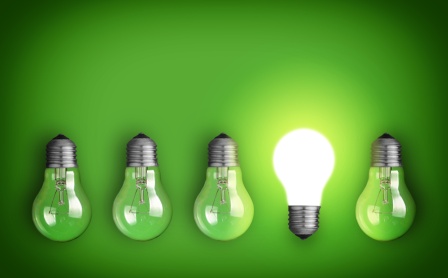 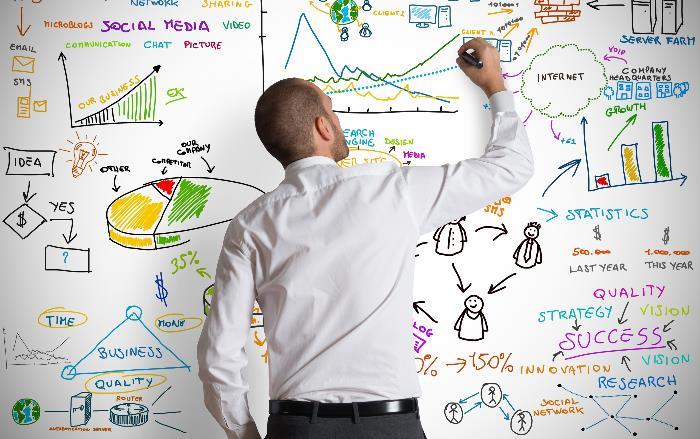 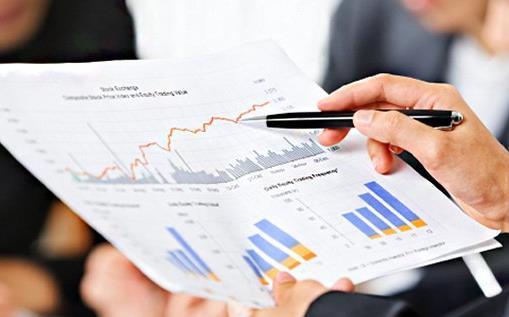 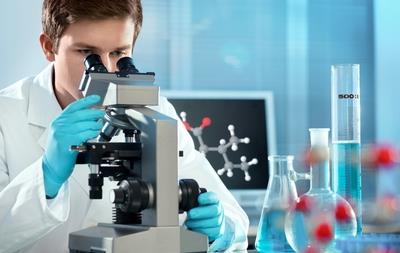 [Speaker Notes: Он начинается с некоего вдохновения – решения начать заниматься наукой, новостью о новом открытии или появлении новой технологии, запроса со стороны общества или бизнеса. Далее наступает фаза планирования исследования, во время которой формулируется задача, подробно изучается существующий контекст (близкие работы, условия эксперимента и методы исследования), подыскивается подходящий источник финансирования. Затем идет собственно этап выполнения исследования, который заканчивается опубликованием его результатов и их оценкой в широком смысле этого слова: научным сообществом (цитирования), обществом (публикации в СМИ), бизнесом (коммерциализация). И основной вызов для ученых состоит в том, чтобы на каждом из этих этапов минимизировать их участие во второстепенных процессах, а вызов для библиотек в том, чтобы создать для этого подходящую среду.]
Экосистема поддержки жизненного цикла исследований:версия Elsevier
Экосистема поддержки жизненного цикла исследований:версия Open Science Framework
Каналы продвижения научных результатов XX века
Научные издания
Конференции
Личное общение
Реферативные журналы
Пример: стоматология
Каналы продвижения научных результатов XXI века
Библиографические базы данных (Web of Science, Scopus)
Электронные архивы 
Институциональные репозитории
Персональные сайты
CRIS-системы 
Научные социальные сети
Сообщества в социальных сетях
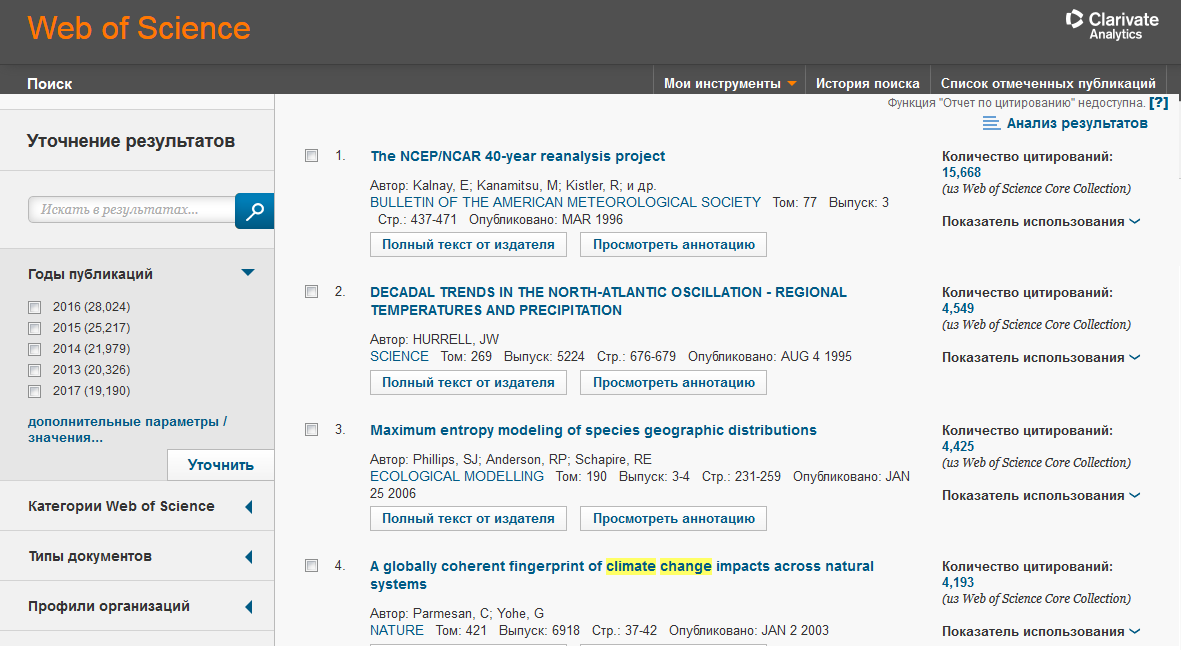 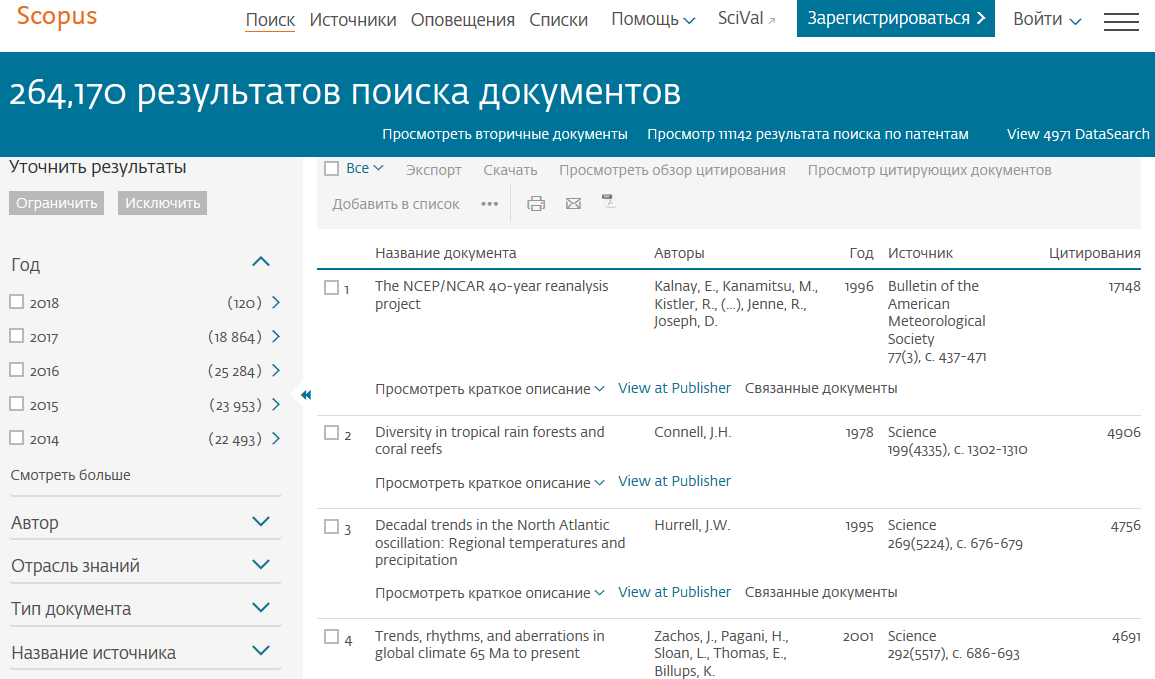 Scopus: пример сведений о публикации
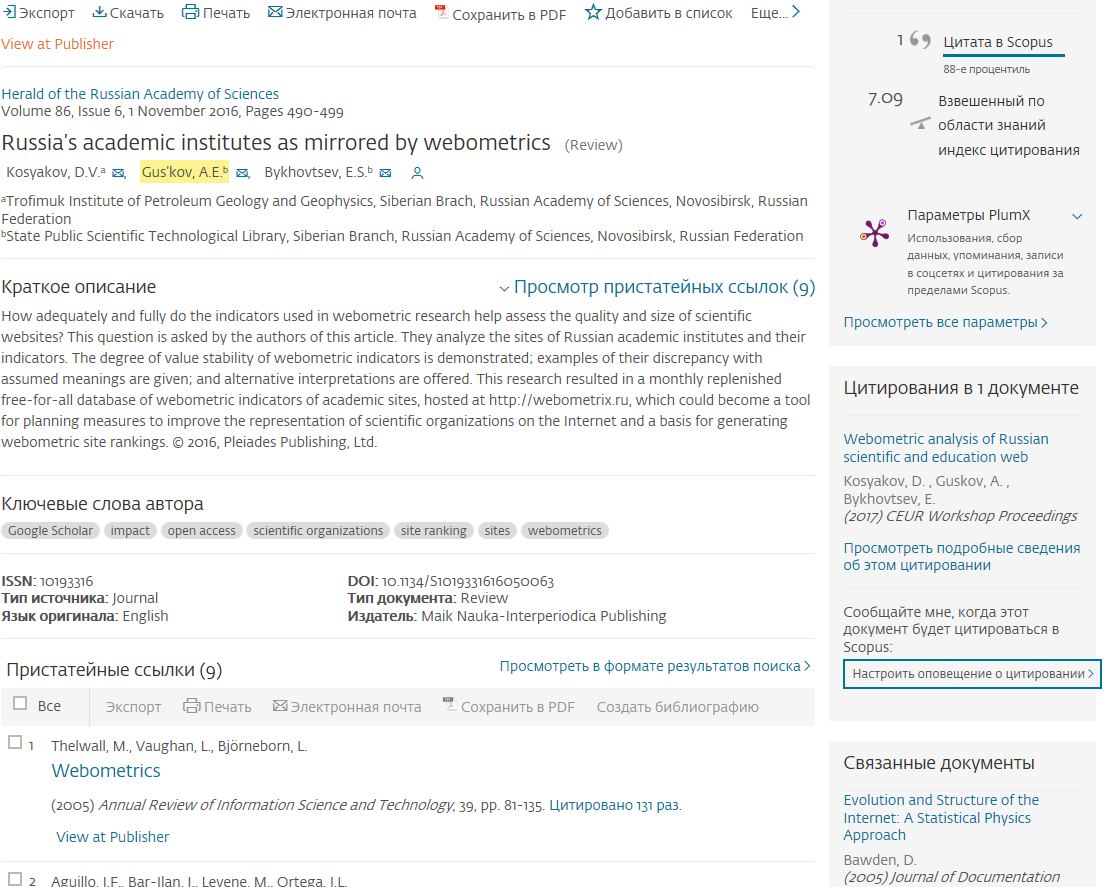 Каналы продвижения научных результатов XXI века
Библиографические базы данных 
Электронные архивы (Arxiv.org, CyberLeninka, MathNet, PubMed)
Институциональные репозитории
Персональные сайты
CRIS-системы 
Научные социальные сети
Сообщества в социальных сетях
Электронные архивы
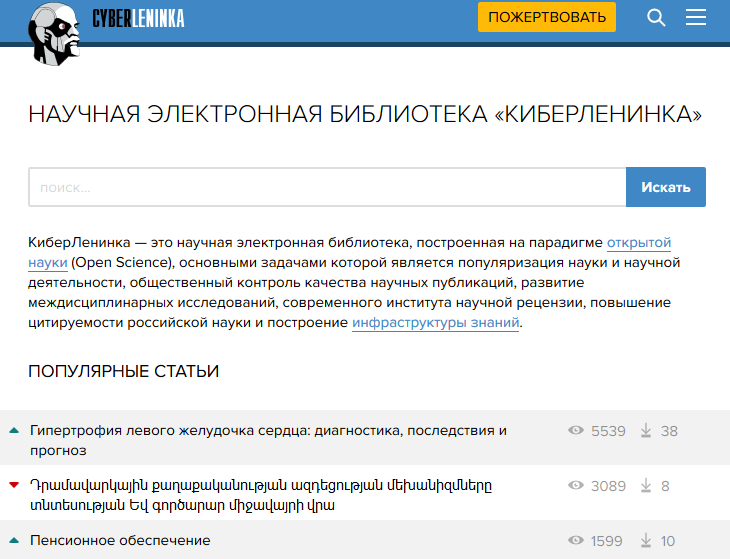 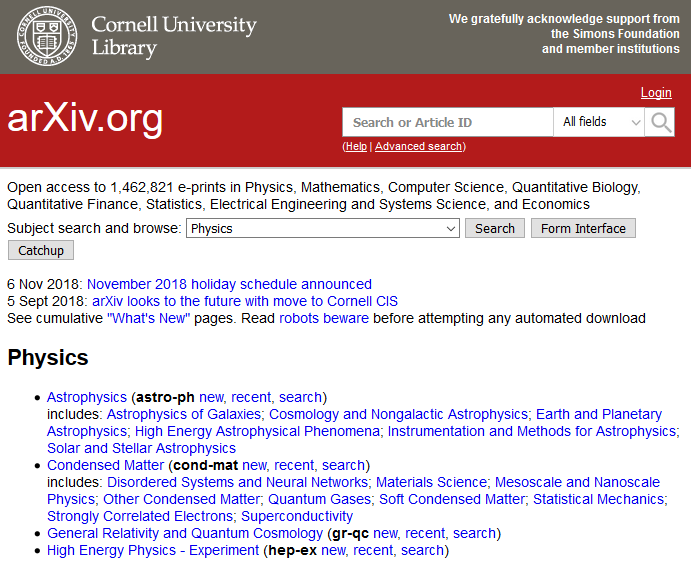 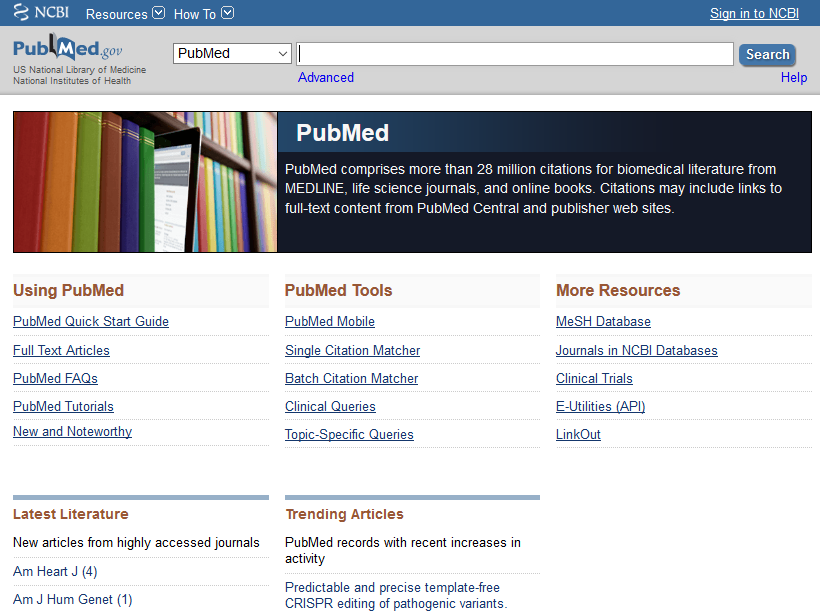 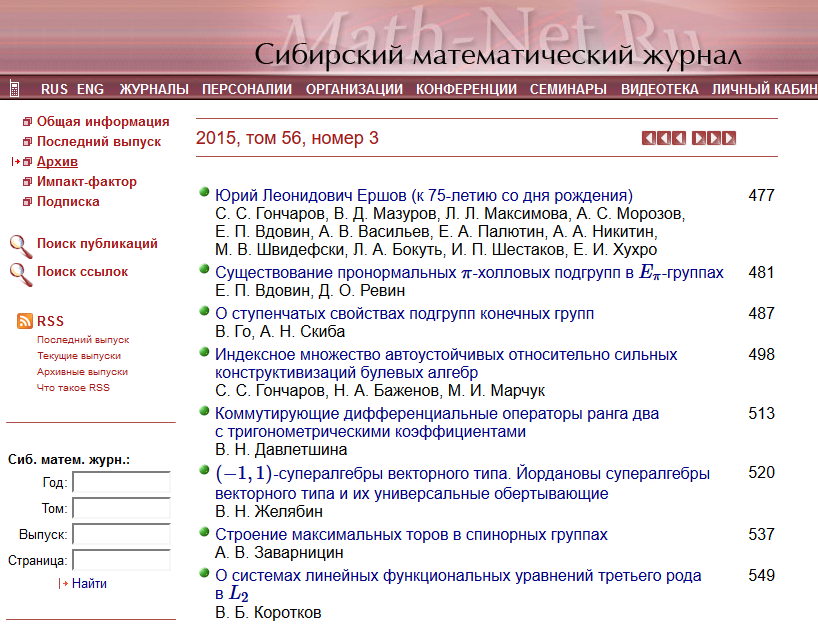 Каналы продвижения научных результатов XXI века
Библиографические базы данных 
Электронные архивы
Институциональные репозитории (DSpace, ePrints)
Персональные сайты
CRIS-системы 
Научные социальные сети
Сообщества в социальных сетях
Институциональные репозитории: полные тексты в открытом доступе
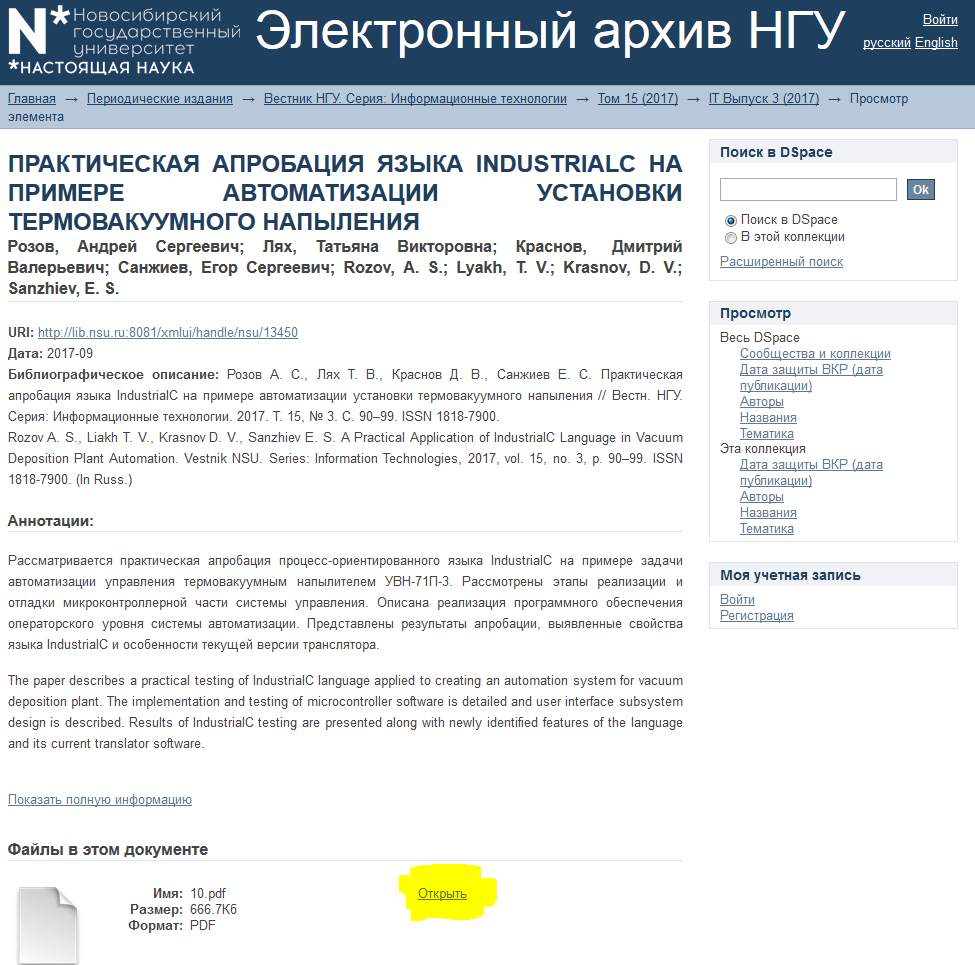 Каналы продвижения научных результатов XXI века
Библиографические базы данных 
Электронные архивы
Институциональные репозитории
Персональные сайты
CRIS-системы 
Научные социальные сети
Сообщества в социальных сетях
Content Management System – инструмент создания персональных сайтов
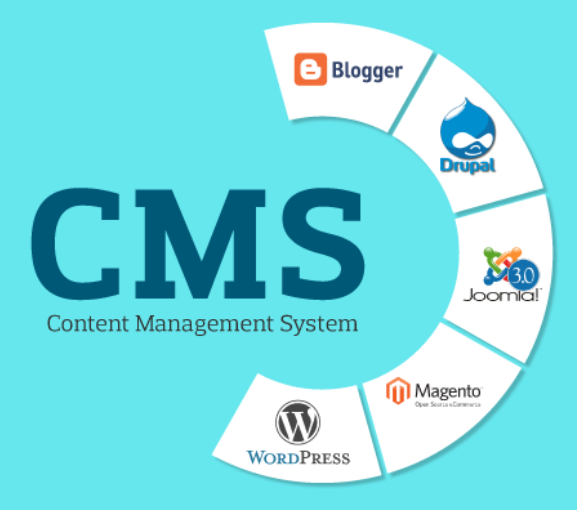 Система управления контентом — программа,  предоставляющая инструменты для добавления, редактирования, удаления информации на сайте. 
Типовые модули:
динамическое меню,
блог,
новости,
опросы,
поиск по сайту,
статистика посещений,
гостевая книга
Каналы продвижения научных результатов XXI века
Библиографические базы данных 
Электронные архивы
Институциональные репозитории
Персональные сайты
CRIS-системы 
Научные социальные сети
Сообщества в социальных сетях
Цифровые тени и цифровые двойники
Лекция Алексея Боровкова "Новые парадигмы проектирования. Фабрики будущего, цифровые двойники
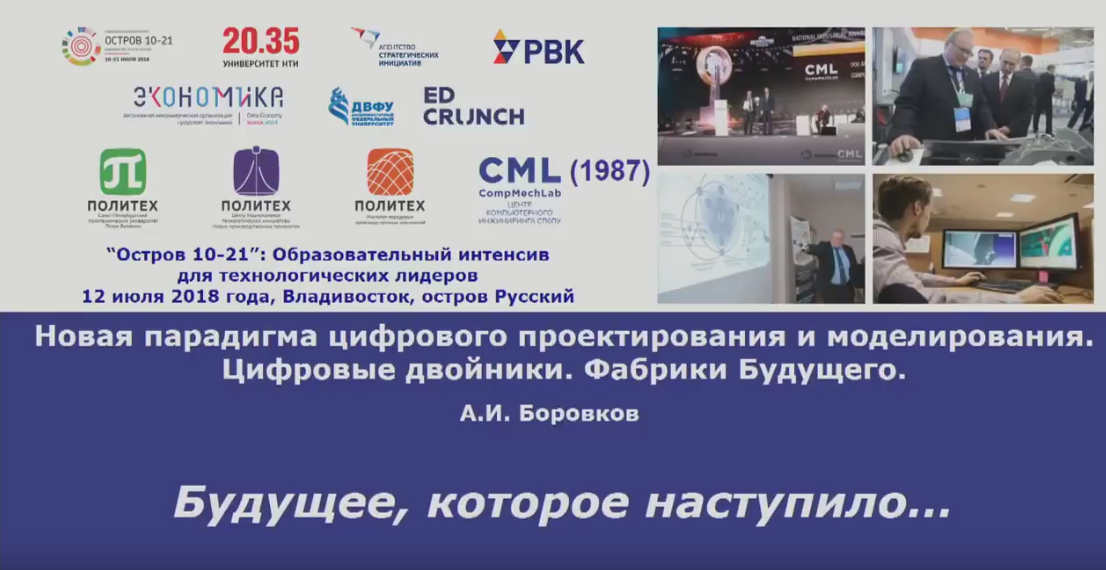 https://youtu.be/vCpmqyrho0E?t=1559
Current Research Information Systems (CRIS)
Current Research Information Systems (CRIS) – информационная система для хранения и управления данными об исследованиях, выполняемых в организации(-ях).

Упрощает доступ к данным внутри организации и извне
Улучшает управляемость процессов
Снижает потребность в ручном вводе информации
Предоставляет инструменты для стратегического анализа
Current Research Information Systems (CRIS)
Current Research Information Systems (CRIS)
CRIS: модель хранения информации
CRIS: визуализация сведений об ученых
CRIS: анализ коллабораций
CRIS ИНГГ СО РАН
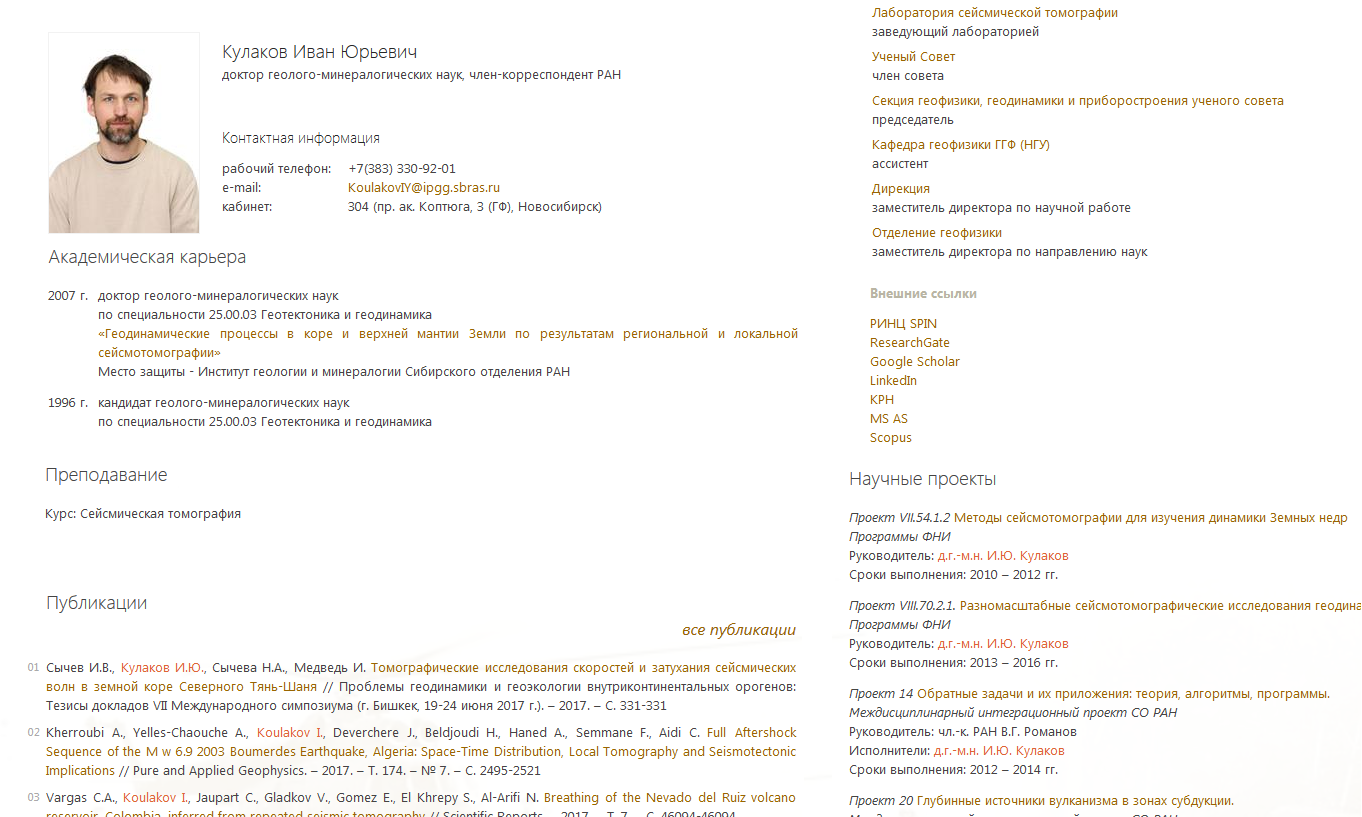 Каналы продвижения научных результатов XXI века
Библиографические базы данных 
Электронные архивы
Институциональные репозитории
Персональные сайты
CRIS-системы 
Научные социальные сети (ResearchGate, Mendeley)
Сообщества в социальных сетях
Научная социальная сеть: Research Gate
ResearchGate – социальная сеть для ученых и исследователей, которая позволяет:
обмениваться публикациями,
задавать вопросы и отвечать на них,
Создавать коллаборации.

Сочетает в себе функции Facebook, Twitter и LinedIn.
Это крупнейшая академическая сеть по числу активных пользователей.

Конкуренты: Academia.edu, Google Scholar, Mendeley
ReseachGate: публикации, опыт, соавторы…
ReseachGate: насколько интересны мои исследования?
ResearchGate: обсуждения без границ
Mendeley – менеджер публикаций и ссылок
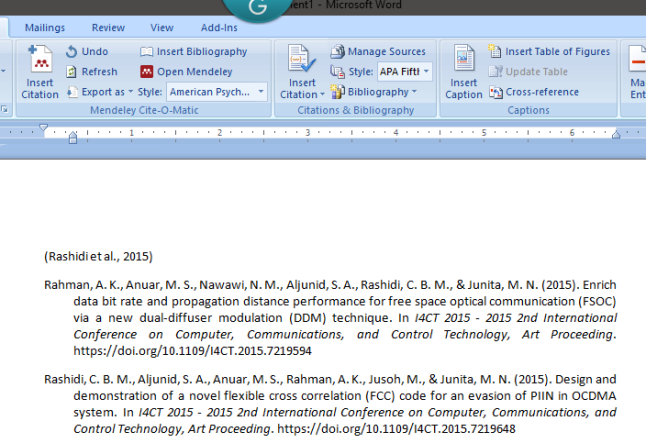 Mendeley: социальная сеть
Каналы продвижения научных результатов XXI века
Библиографические базы данных 
Электронные архивы
Институциональные репозитории
Персональные сайты
CRIS-системы 
Научные социальные сети
Сообщества в социальных сетях (Facebook, Twitter)
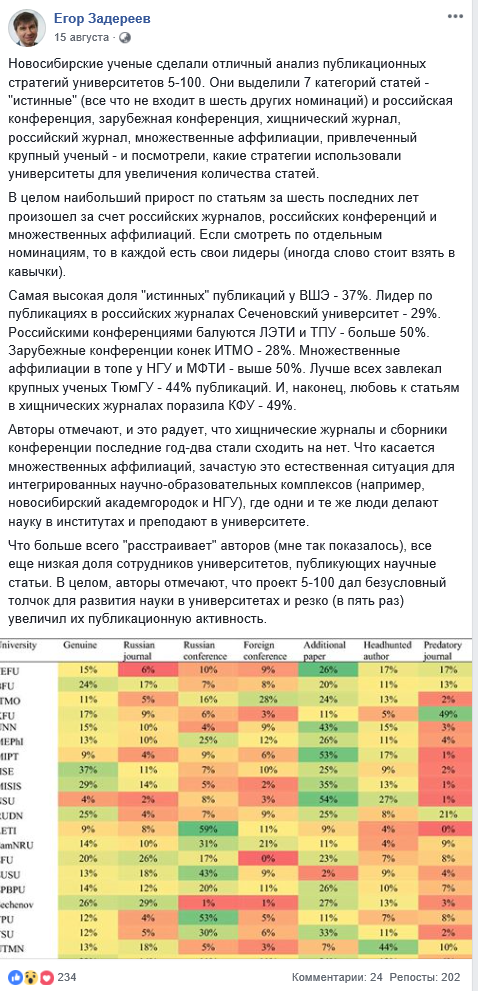 Ученые в социальных сетях: Facebook, Twitter …
Оперативность оповещения
Целевая аудитория
Быстрое распространение 
Обратная связь
Социальное влияние
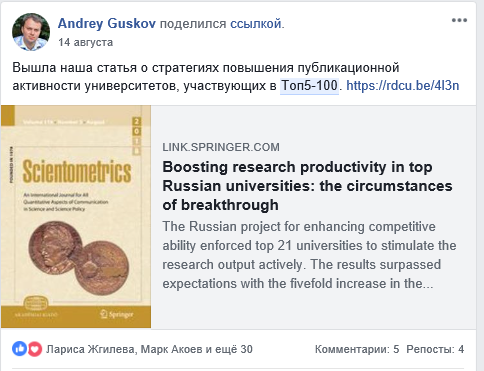 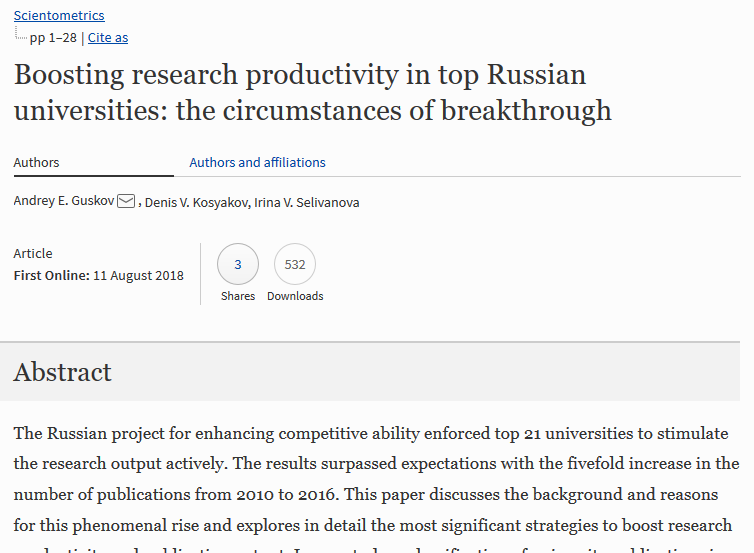 Как измерить социальное влияние?
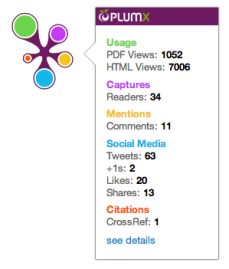 Plum отслеживает активность на всех перечисленных ниже платформах
Проблемы идентификации и связывания
Проблемы связывания данных:
Однофамильцы и тезки
Ошибки в написании
Разная транслитерация
Сокращения
Системы идентификации
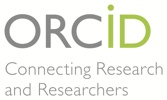 ORCID – постоянный идентификатор, который позволяет отличить записи об одних исследователях от других.
Он используется при подаче заявок на гранты и публикации, обеспечивает автоматическое связывание ученого с его профессиональными активностями (выступления на конференциях, участие в проектах, информация о наградах и пр.) 

Аналоги: 	
ResearcherID (Clarivate Analytics)
SPIN-код (РИНЦ)
ORCID
ORCID
Системы идентификации: Digital object identifier (DOI)
Библиографическая ссылка – плохой идентификатор:Andrey Guskov, Denis Kosyakov, Irina Selivanova Scientometric research in Russia: impact of science policy changes // Scientometrics. April 2016, Volume 107, Issue 1, pp 287-303

Функция DOI: идентификация цифровых объектов.
Идентификаторы уникальны и постоянны
Чаще всего применяется для публикаций
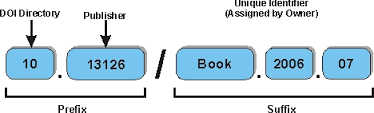 http://dx.doi.org/10.13126/Book.2006.07
DOI
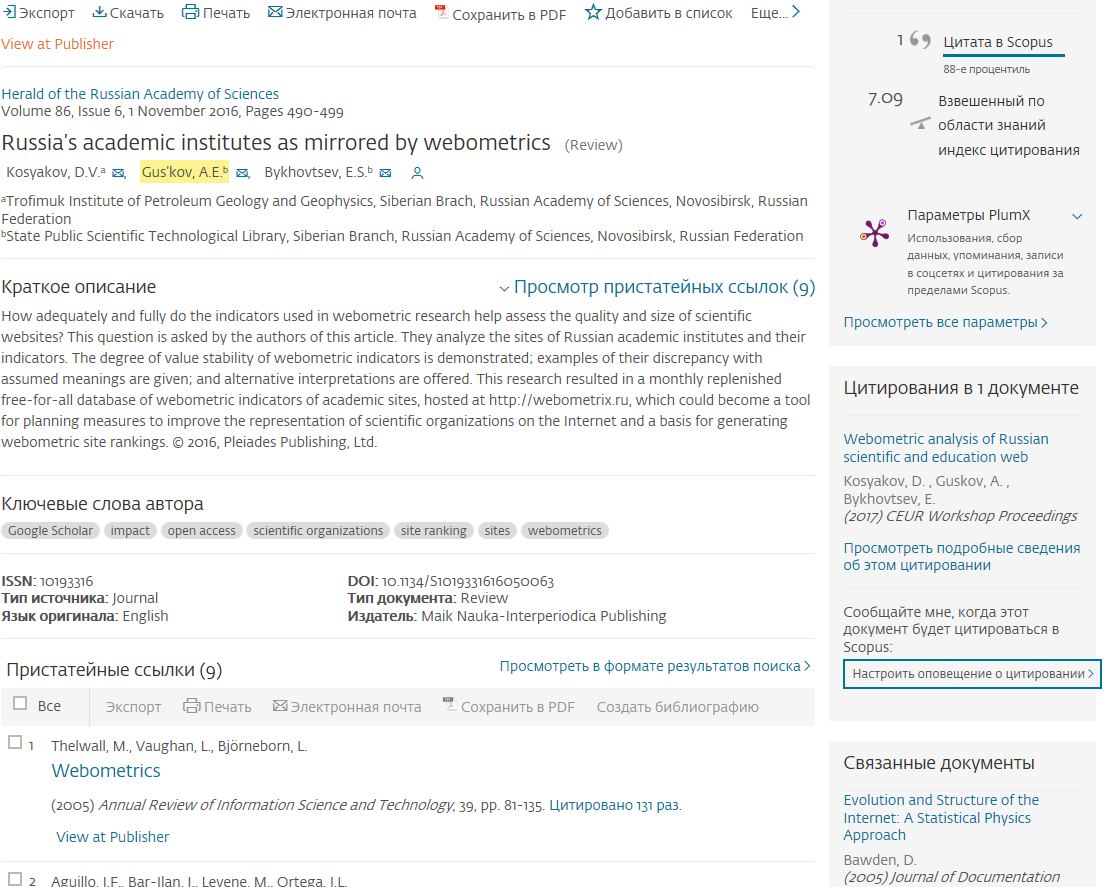 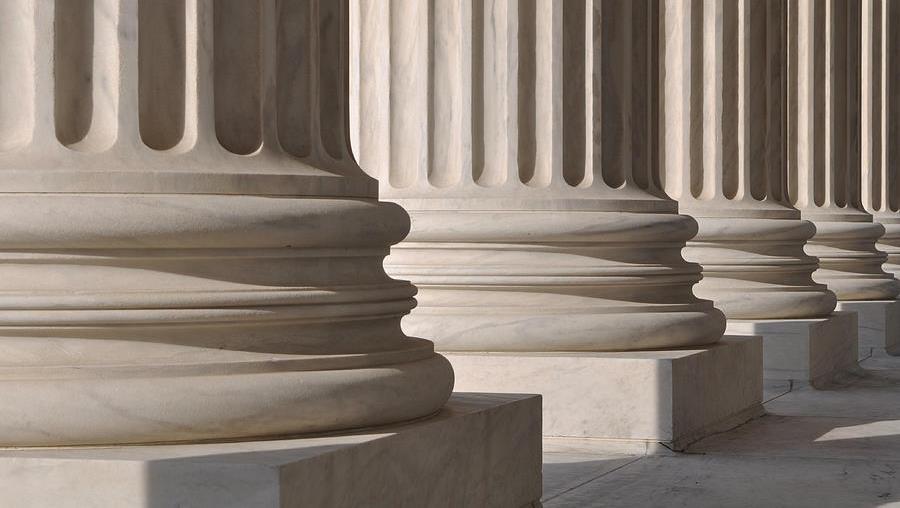 Благодарю за внимание!
Закон лаборатории Фетта
Никогда не пытайтесь повторить удачный эксперимент.
[Speaker Notes: .]